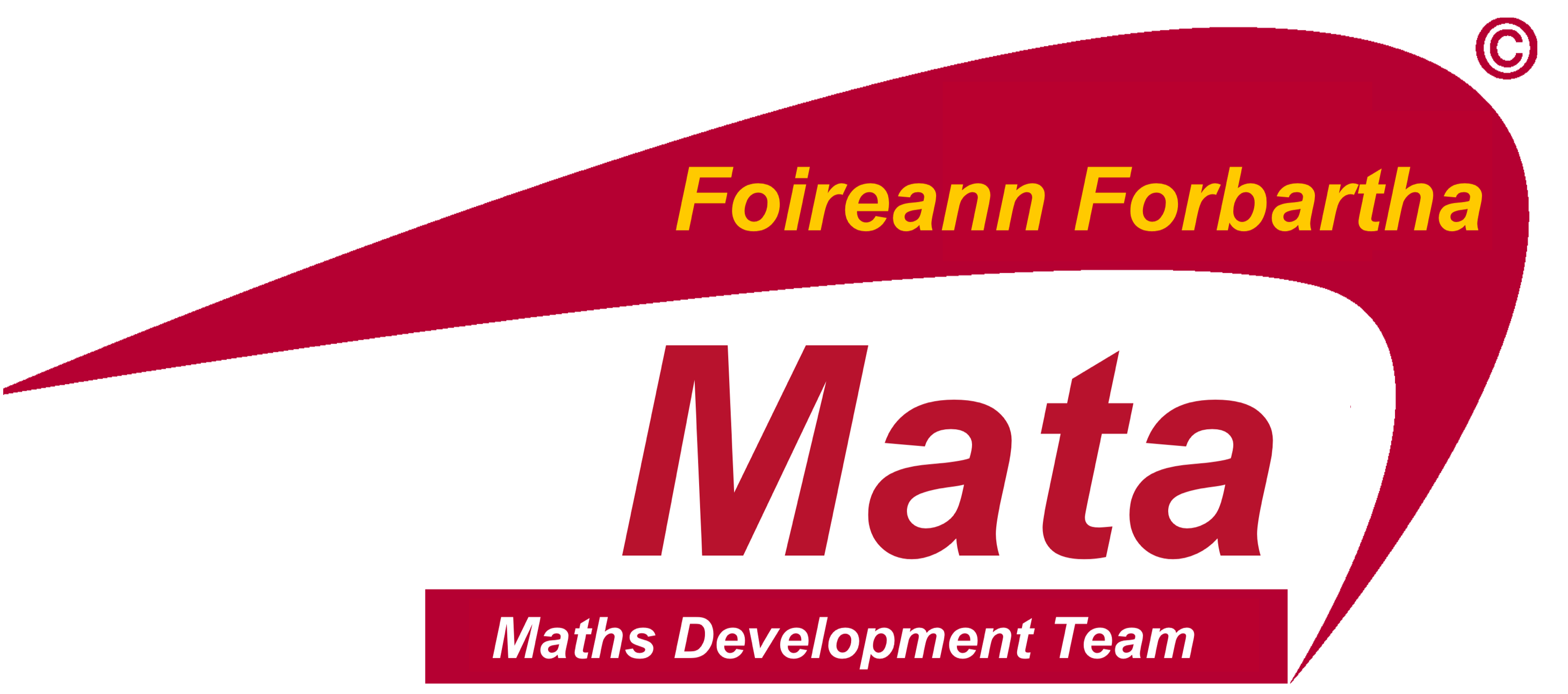 Problem
Mark has a money box; he starts with €6 and adds €2 each day.
Kathy has a money box; she starts with €4 and adds €3 each day.

(i)  After how many days will Mark have 
     €40 in his money box?
(ii)  After how many days will Kathy have
     €40 in her money box?
(iii) If they combine their money boxes after
     how many days will they have €40 in
     their money boxes?
Problem
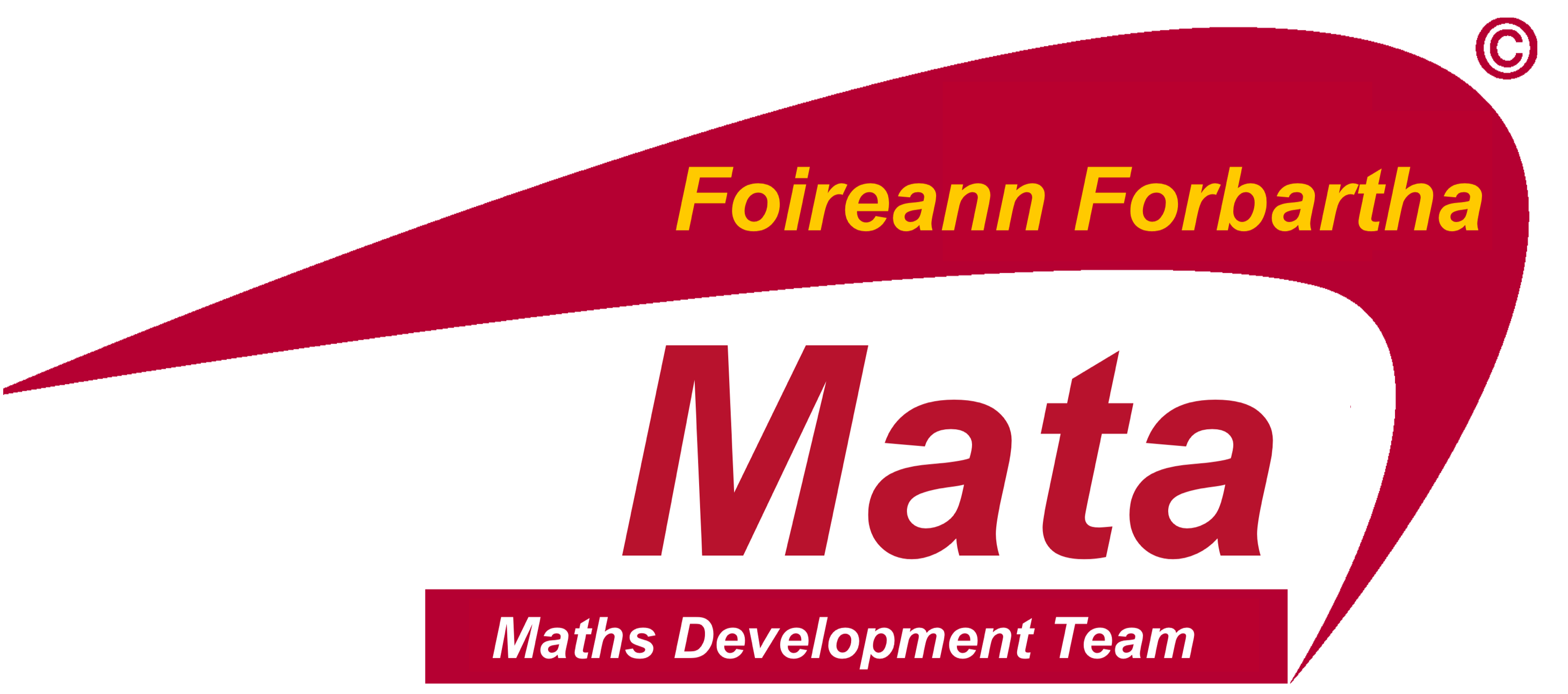 Mark has a money box; he starts with €6 and adds €2 each day.
Kathy has a money box; she starts with €4 and adds €3 each day.

(i)   After how many days will Mark have €40 in his money box?
(ii)  After how many days will Kathy have €40 in her money box?
(iii) If they combine their money boxes after how many days will they
      have €40 in their money boxes?
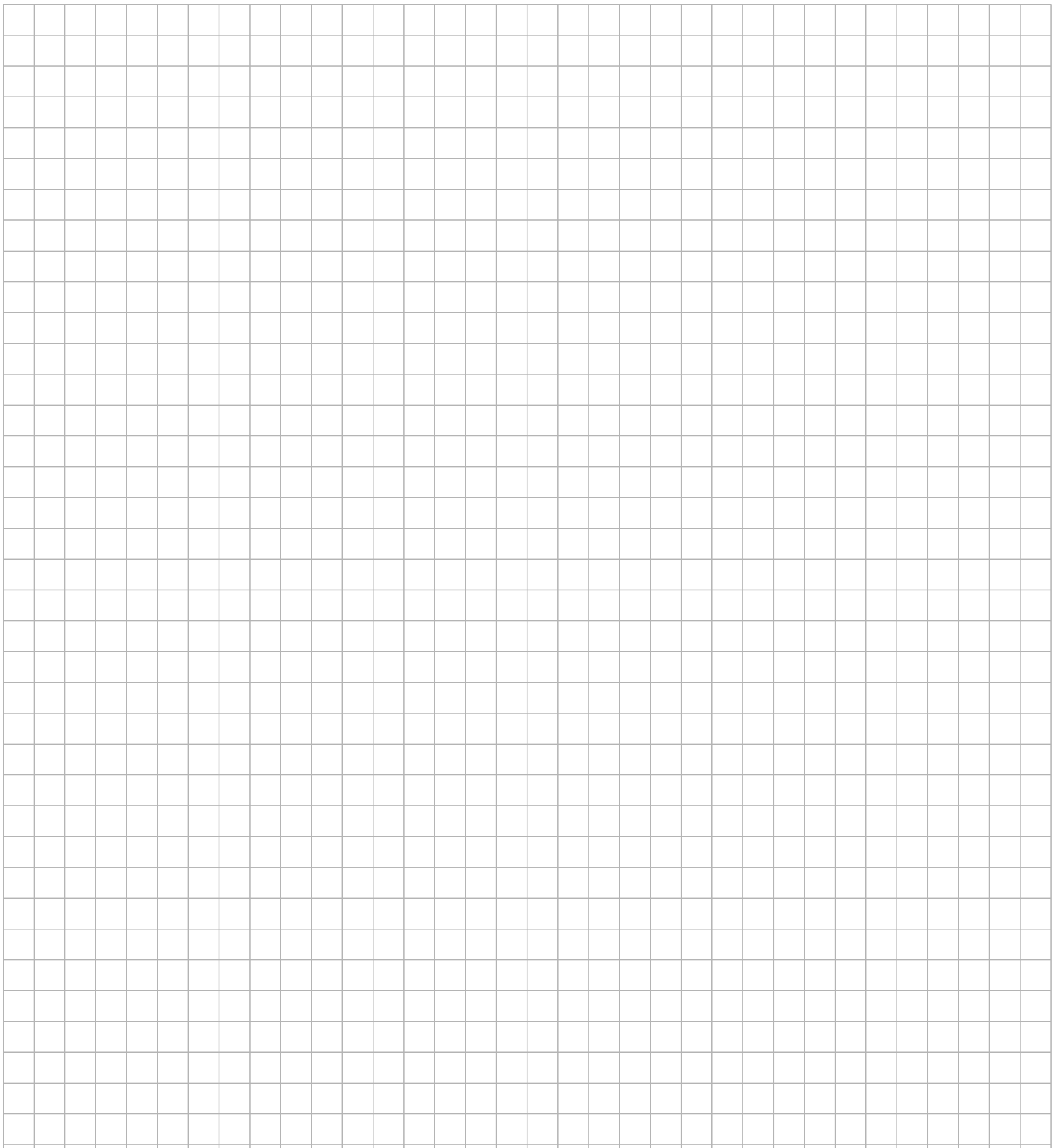 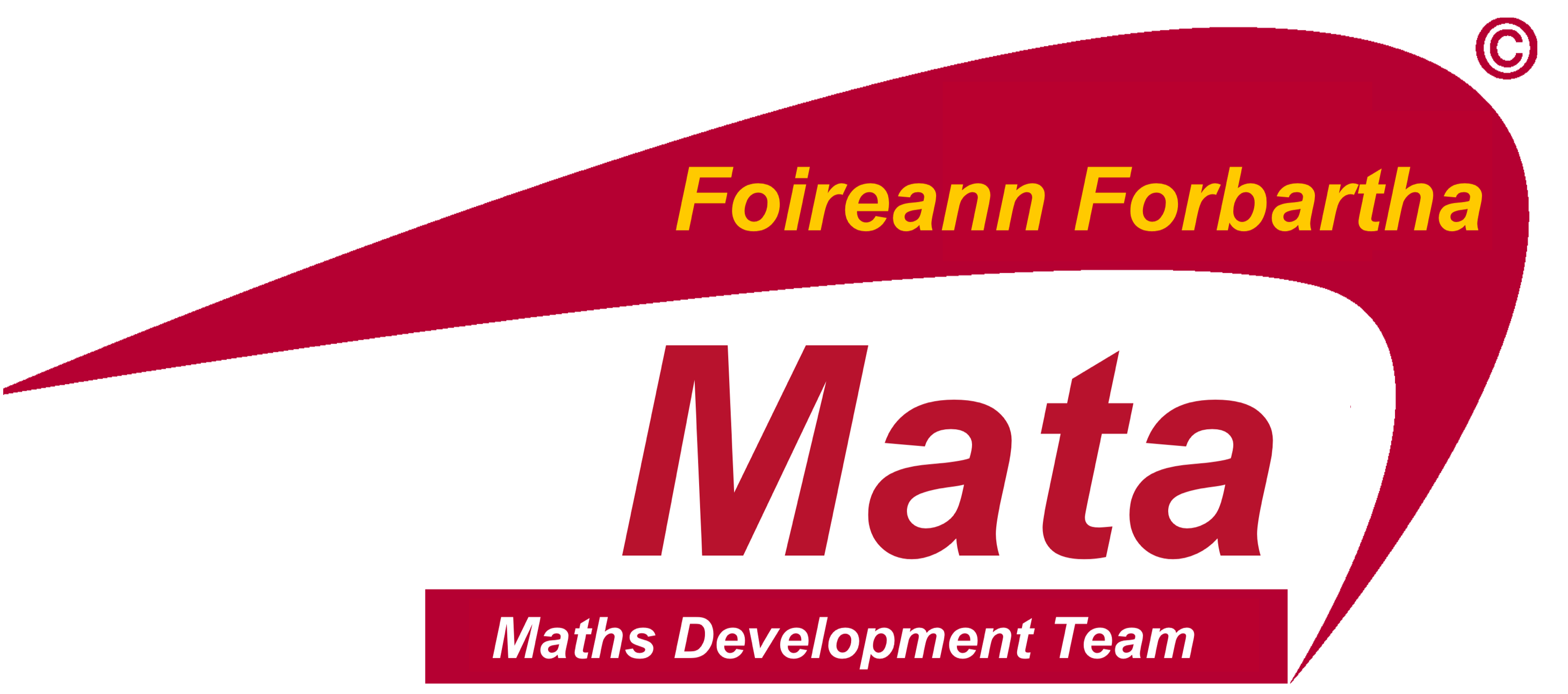 Note for Teachers
Suggestions on how students can tackle the problem(s) are detailed in the Introduction, General Overview and Unit 7 of Algebra Through the Lens of Functions Part 1
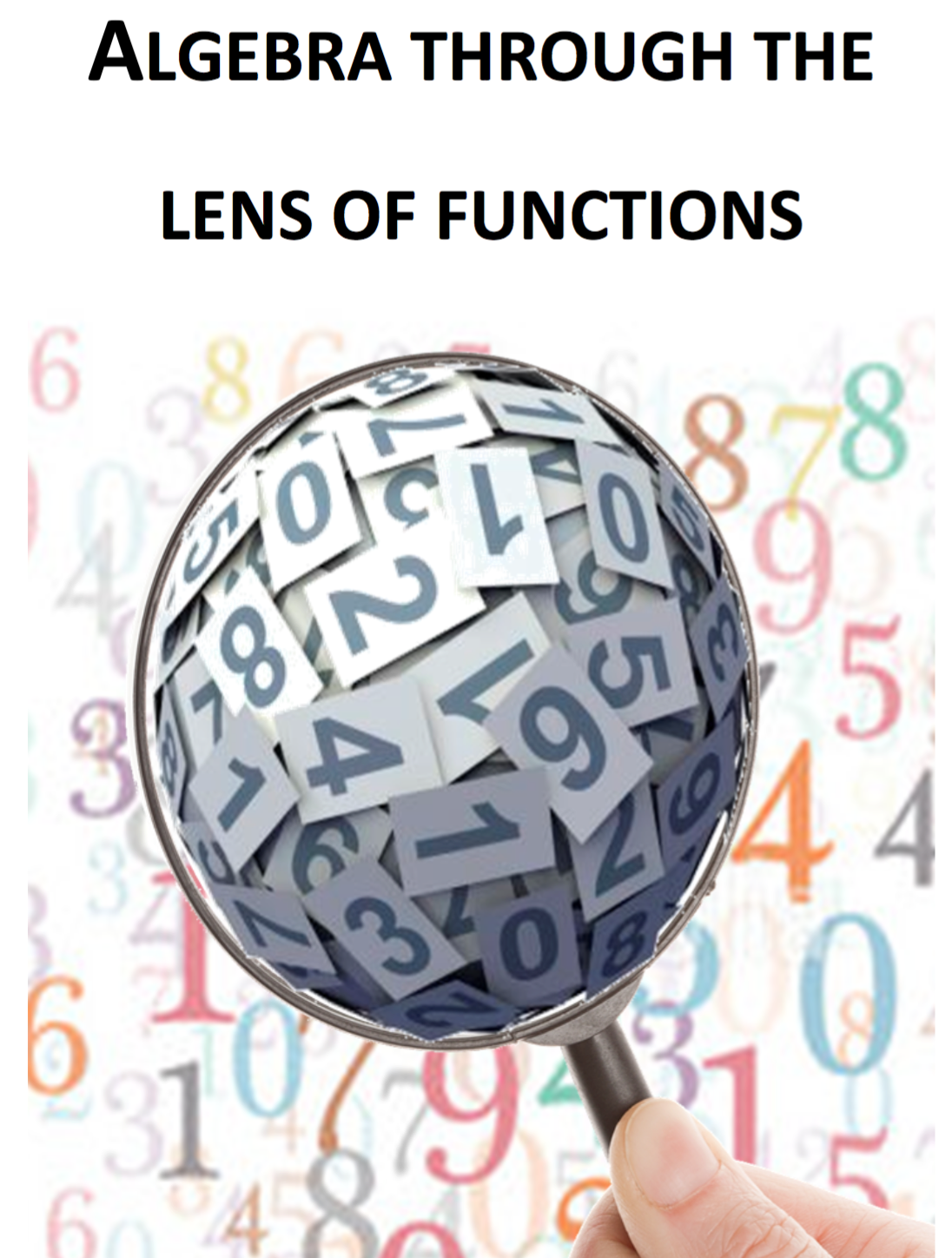